« Do  you  know  English ?»
Brain Ring
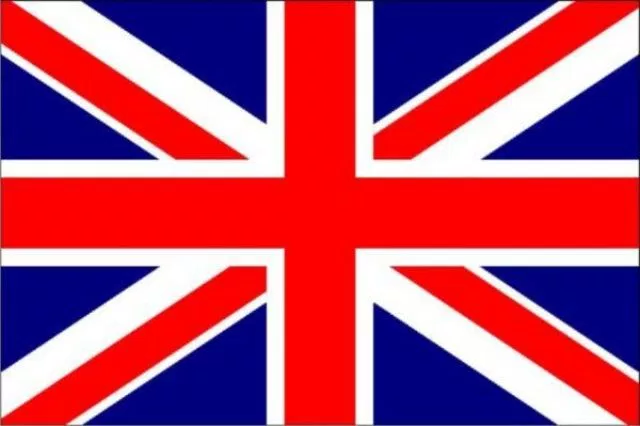 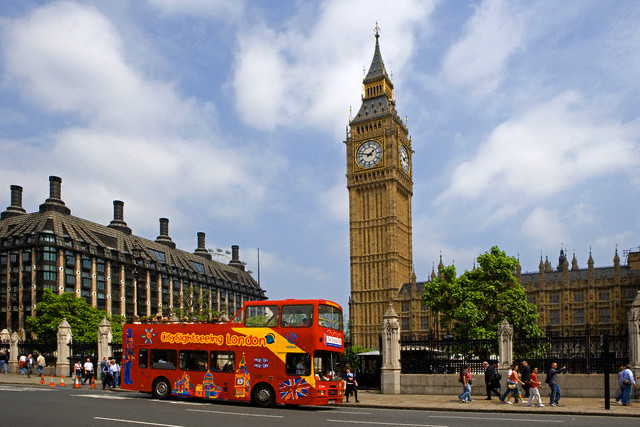 Round 1

The first contest is to act out  the dialogues. Members of the   team should act out  the dialogues for the class .  You can have 1-5 points for the acting.
Round 2

The second contest is to make posters and present them . You can have 1-5 points for the poster. Our jury judge you .
Round 3

The contest is
 « Do  you  know  English? ».
 You have to answer the questions and do different tasks . For every right answer you will get 1 point to your score.
1)  Make up words using letters The topic is “Family” You have only 3 minutes to do it. You can have 1 point for  answer
The team “Dragons ”
1)	tehmor
2)	streis
3)	daghuert
4)	ntau
The team “ Stars”
1)aterfh
2)elucn
3)bothrer
4)ons
The team “Dragons ”

1)	mother
2)	sister
3)	daughter
4)    aunt
The team “ Stars”

1)father
2)uncle
3)brother 
4)son
2) Complete the sentences.  You can have 1 point for  answer
1)My mother’s father is my_____________
1)My mother’s father is my grandfather
2) My	sister’s brother is my_________
2) My	sister’s brother is my brother
3)My uncle’s son is my ___________
3)My uncle’s son is my  cousin
4)My  mother’s sister is my___________
4)My  mother’s sister is my aunt
5) My father’s father is my ____________
5) My father’s father is my  grandfather
6)My mother’s brother is my__________
4)My mother’s brother is my  uncle
3)Make up sentences. You have only 3 minutes to do it. You can have 1 point for  answer.
The team “ Stars”

1)a/This/family/is/happy.

2) dog/is/black/This/a.

 3)  is/a/red/It/dress.

4) a/Ann/has/dog/red.
The team “Dragons 

1)is/a/It/big/cat/black.

2)very/a/That/big/is/apple.

 3) pen/a/black/is/It.
             
4) has/grey/cat/Oleh/a.
The team “Dragons 

1)It is a big black cat.

2) That is a very big apple.

3)That is a black pen.

4)Oleh has a grey cat.
The team “ Stars”

1)This is a happy family .

2)This is a black dog.

 3)It is a red dress.

4)Ann has a red dress.
4) Find and circle the word in the chain.  You can have 1 point for the task You have 2 minutes
The team “Dragons ”
  penreddressfamilyhappybuscatdogpet

2. The team “ Stars”
    badgoodfamilyyardlittlecuppetfoxcow
English  people usually have  milk and cereal, toast with jam, tea, coffee, eggs, tomatoes, bread for breakfast.
  The English have sandwiches, fresh food, convenience food, pudding, roast beef for lunch.
The English have fish, meat, vegetables, pasta for dinner.
6) Contest for the captains. Answer the questions.
Where do you live?
What season is it now?
How old are you?
What is the weather today?
What month is it now?
How many people in your family?
7)Listen to the text and draw
Ann  has  a  big  black  cat  and  a  little  red  dog. A  cat  is  in  her  room. A  dog  is  in  her  room  too. A  dog  has  a  little  ball.
Round 4
Act out the plays. 
“The mitten”
‘’Little round bun’’
The end
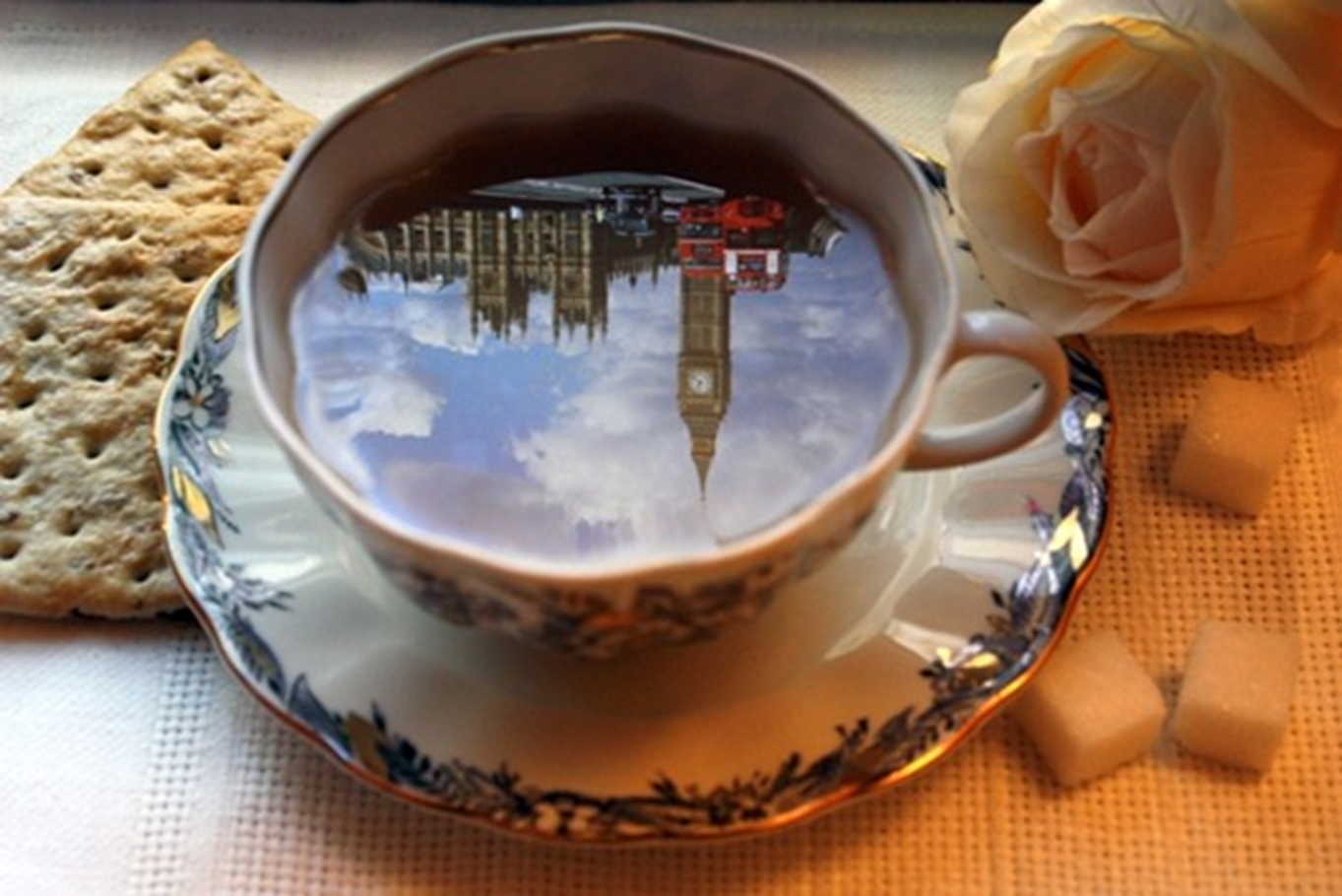 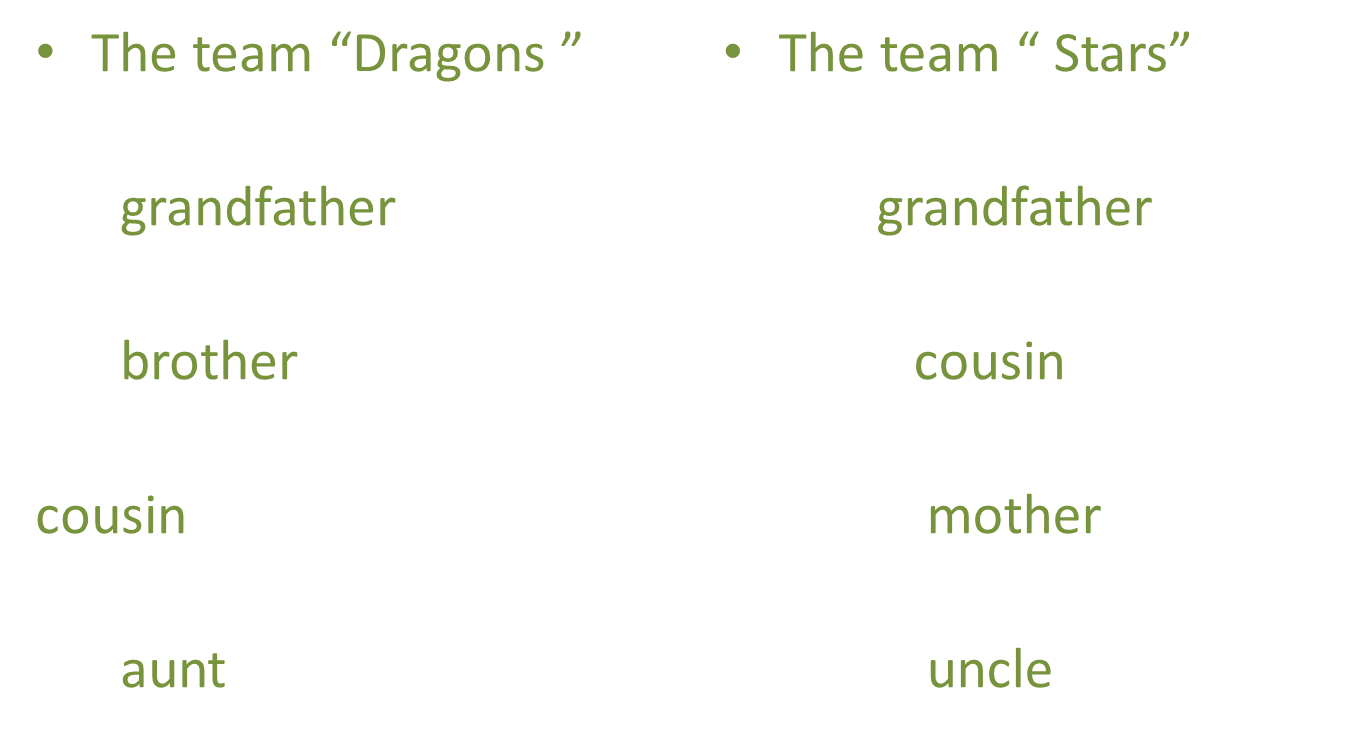 2) Complete the sentences. You have only 3 minutes to do it. You can have 1 point for  answer
The team “Dragons ”
1)My mother’s father is my_____________
2) My	sister’s brother is my_________
3)My uncle’s son is my ___________
4)My  mother’s sister is my___________
The team “ Stars”
1) My father’s father is my ____________
2)My uncle’s daughter is my____________
3)My brother’s mother is my__________ 
4)My mother’s brother is my__________
1)  Make up words using letters The topic is “Family” You have only 3 minutes to do it. You can have 1 point for  answer
The team “Dragons ”
1)	tehmor ________________
2)	streis _________________
3)	Daghuert ______________
4)	ntau __________________
1)  Make up words using letters The topic is “Family” You have only 3 minutes to do it. You can have 1 point for  answer
The team “ Stars”
1)aterfh _____________________
2)elucn ______________________
3)bothrer _____________________
4)ons_________________________
4) Find and circle the word in the chain. You have 2 minutes
The team “Dragons ”

  
penreddressfamilyhappybuscatdogpet
4) Find and circle the word in the chain. You have 2 minutes
The team “ Stars”

   
 badgoodfamilyyardlittlecuppetfoxcow